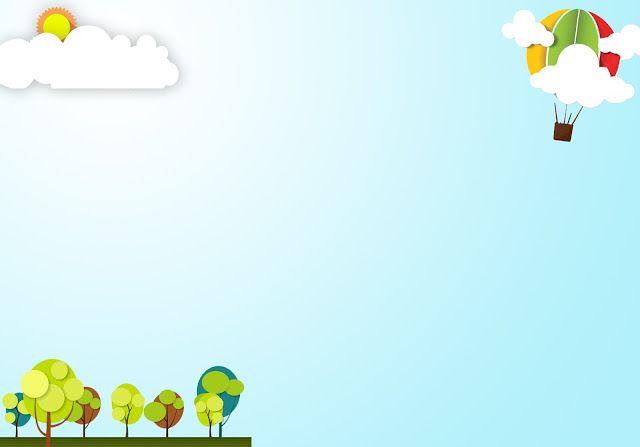 Chào mừng các thầy cô về dự
MÔN TOÁN LỚP 1
Bài 18:  ÔN TẬP PHÉP CỘNG, PHÉP TRỪ TRONG PHẠM VI 10
Giáo viên thực hiện: Nguyễn Thị Thúy Hằng
Trường: Tiểu học Quốc Tuấn – An Lão- Hải Phòng
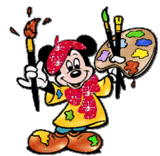 [Speaker Notes: «]
Toán
Bài 18:  ÔN TẬP PHÉP CỘNG, PHÉP TRỪ TRONG PHẠM VI 10
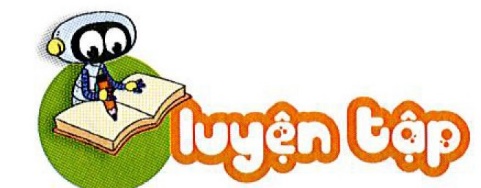 1. Tính nhẩm:
a)
2 + 1
3 + 6
4 + 5
2 + 7
5 + 2
8 + 0
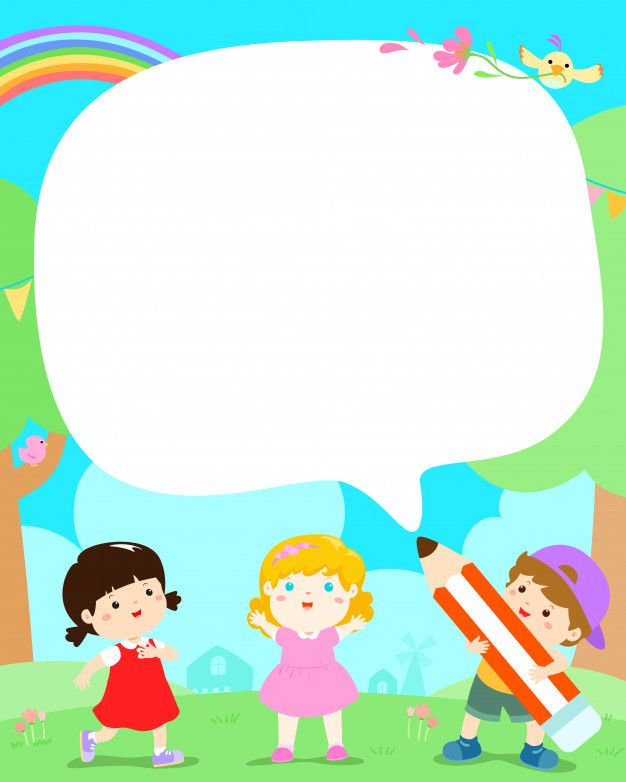 Thứ bảy ngày 24 tháng 12 năm 2022
Toán
Trò chơi
Bài 18:  ÔN TẬP PHÉP CỘNG, PHÉP TRỪ TRONG PHẠM VI 10
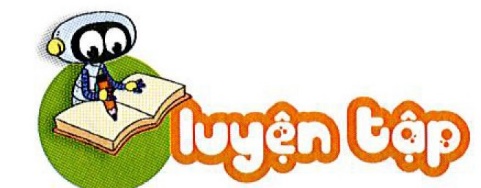 3. Từ các số dưới đây và các dấu +, -, = em có thể lập được các phép tính đúng nào?
Tìm trứng  khủng long
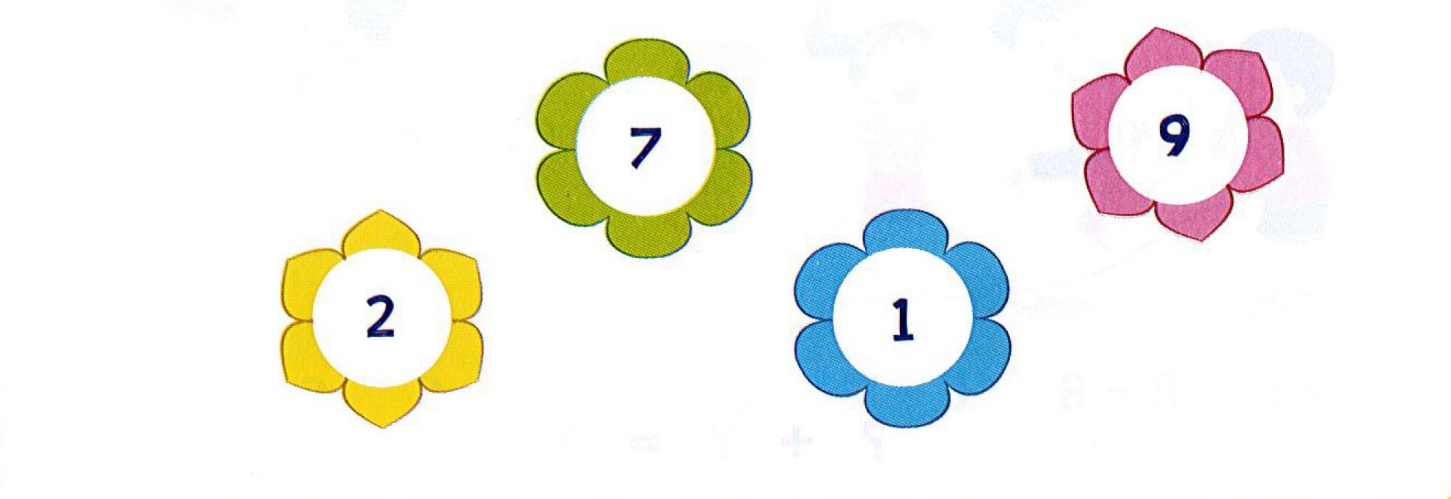 2 + 7 = 9
7 + 2 = 9
9 – 2 = 7
9 – 7 = 2
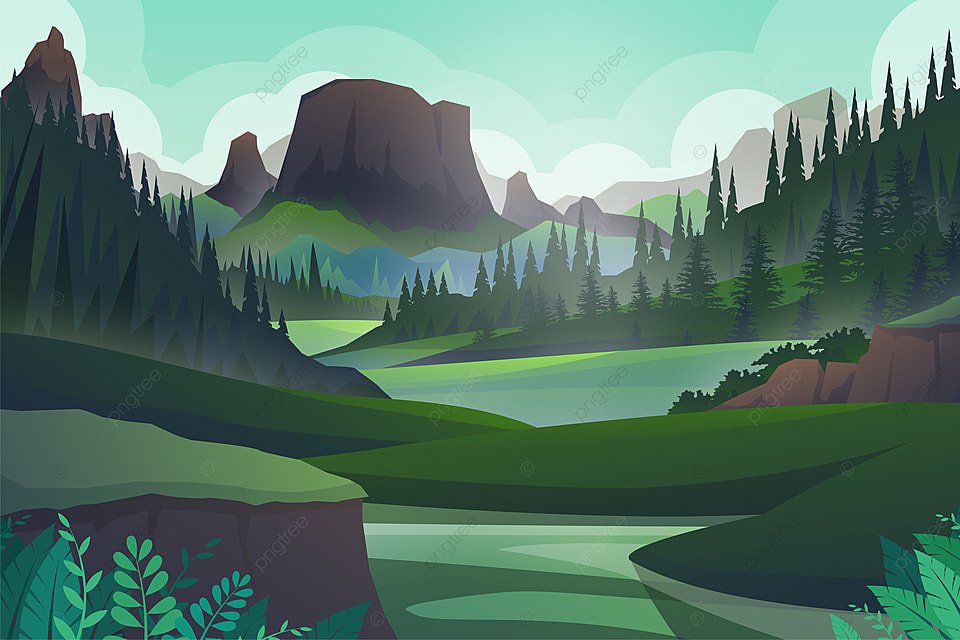 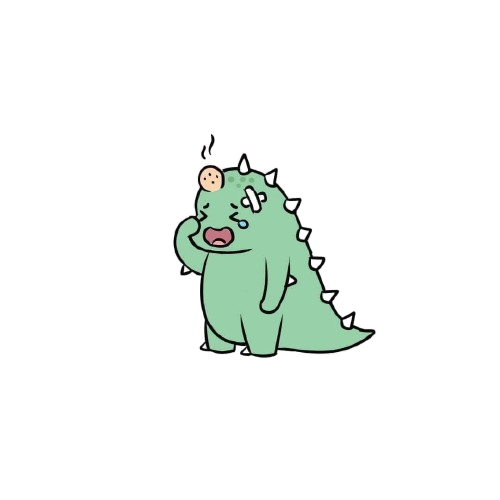 Mình bị lạc những quả trứng khủng long
Hãy giúp tớ tìm những quả trứng qua trò chơi: 
TÌM TRỨNG KHỦNG LONG
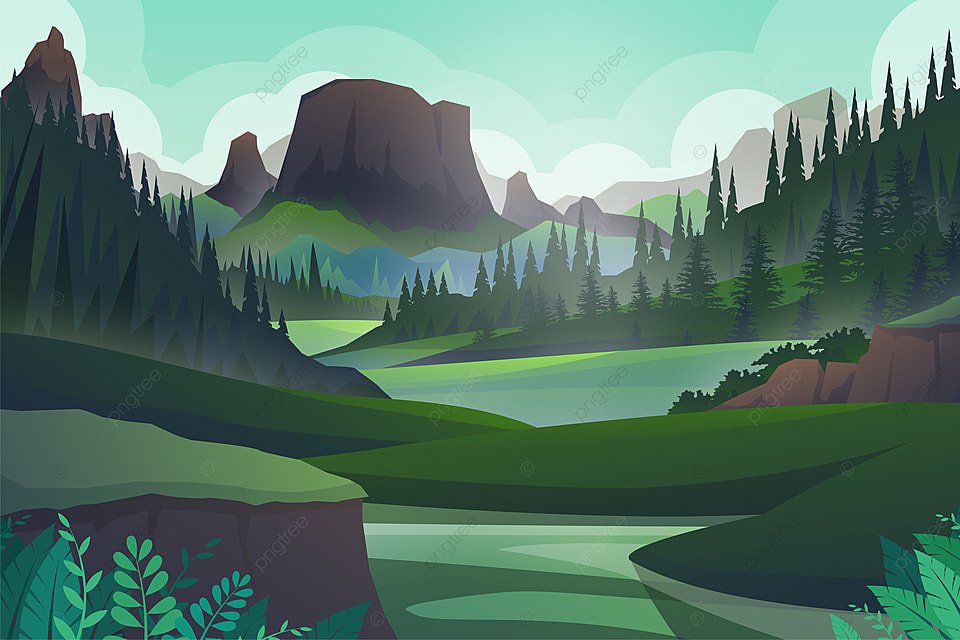 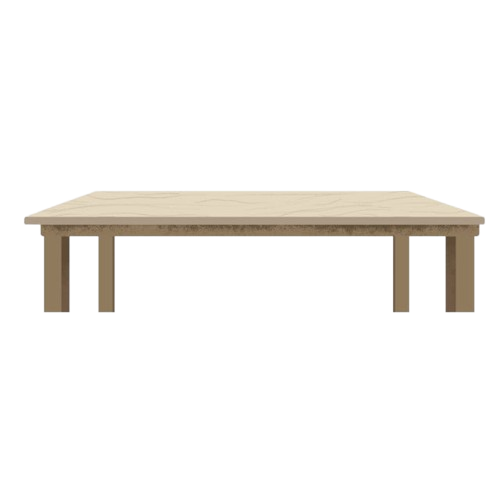 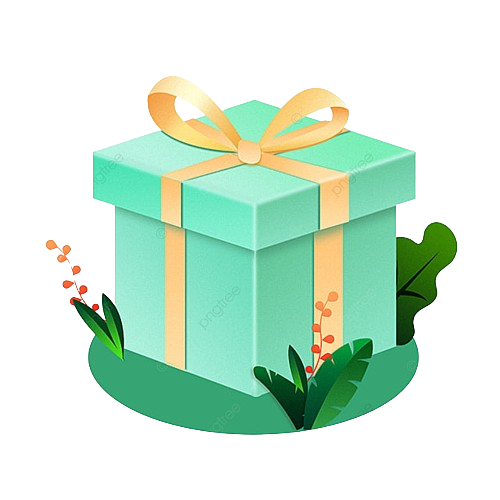 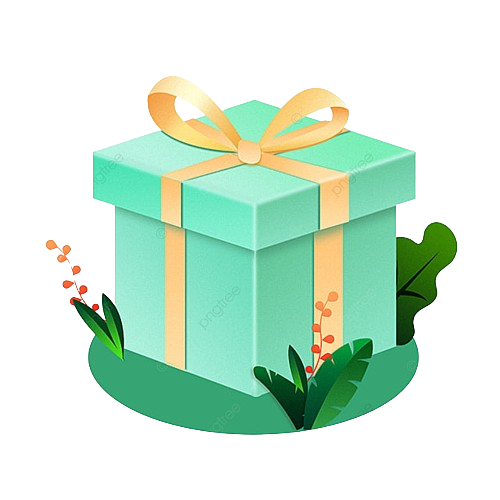 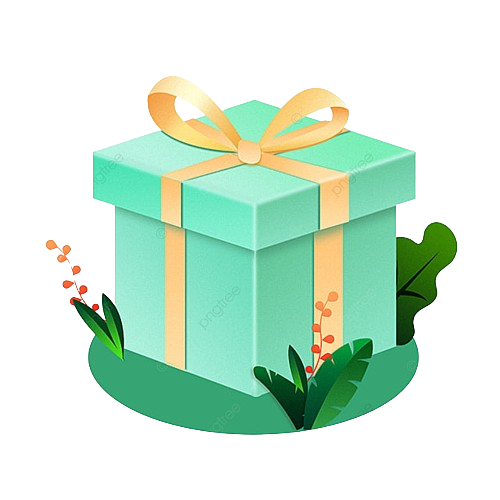 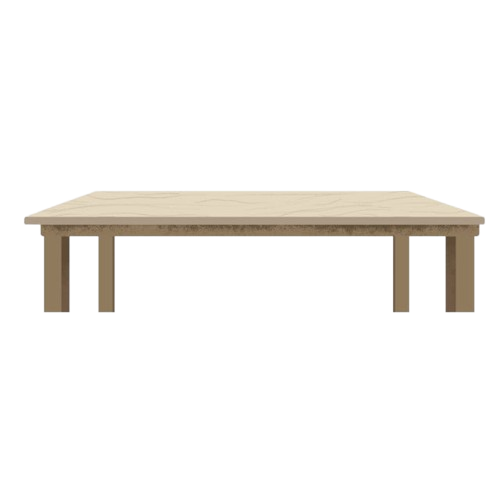 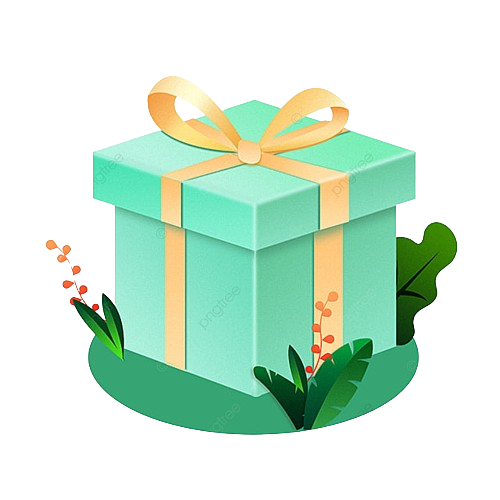 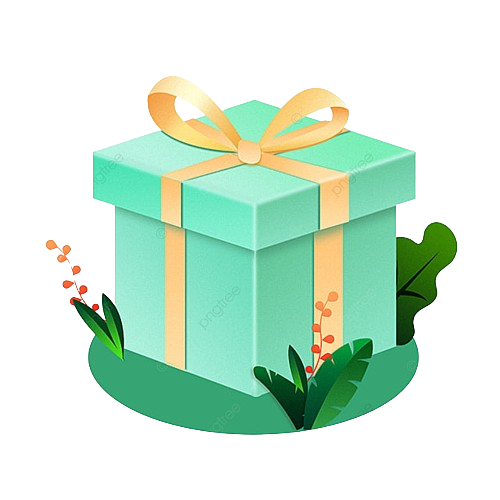 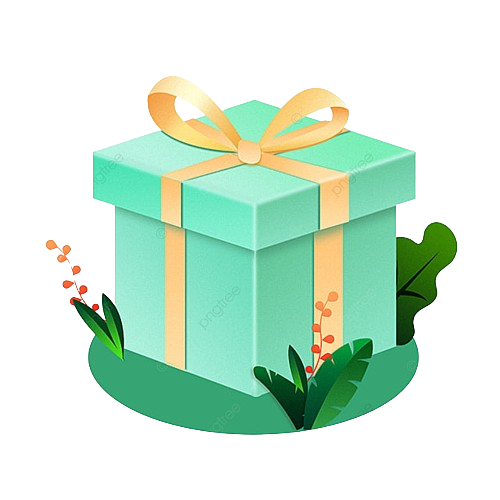 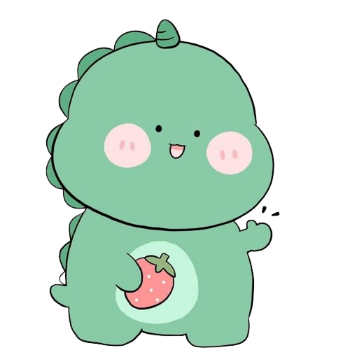 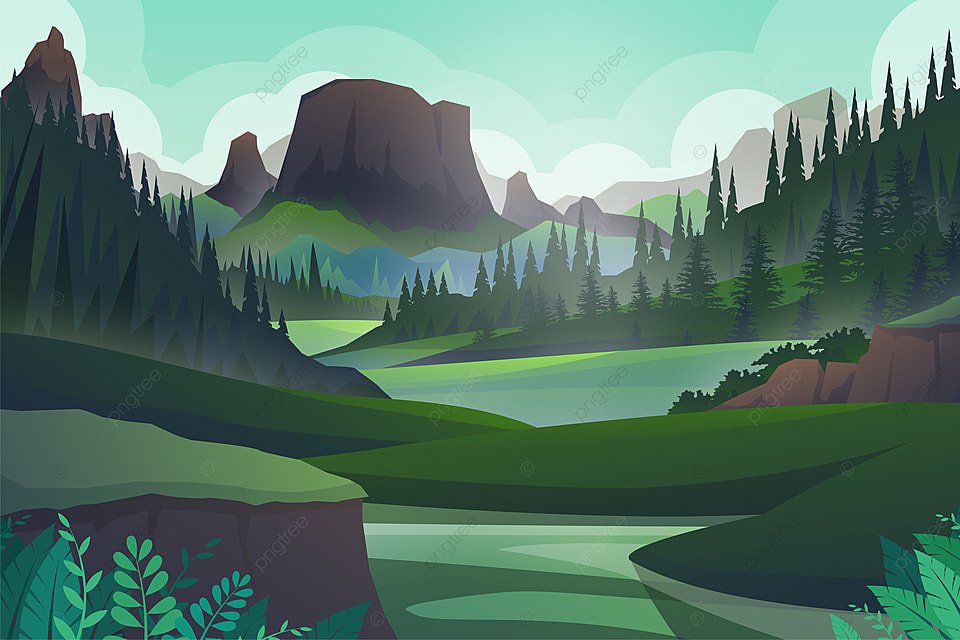 TÍNH NHẨM:
3 + 6 = ?
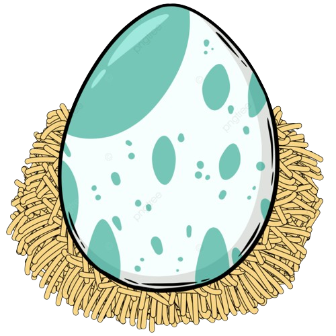 A. 7
B. 3
C. 9
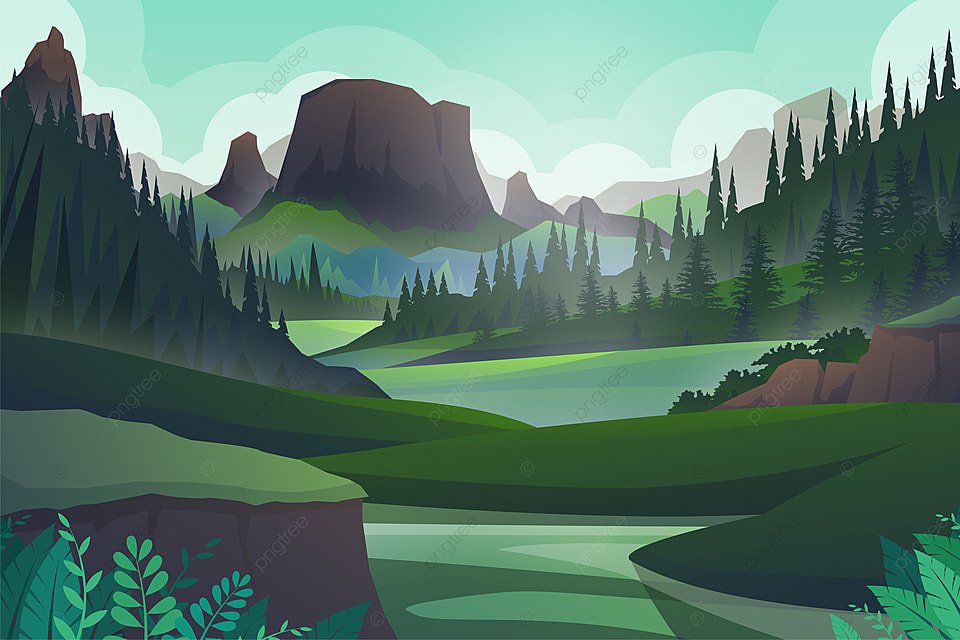 TÍNH NHẨM:
2 + 1 = ?
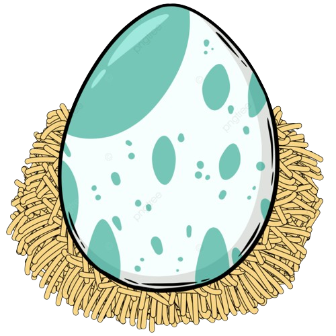 A. 4
B. 3
C. 5
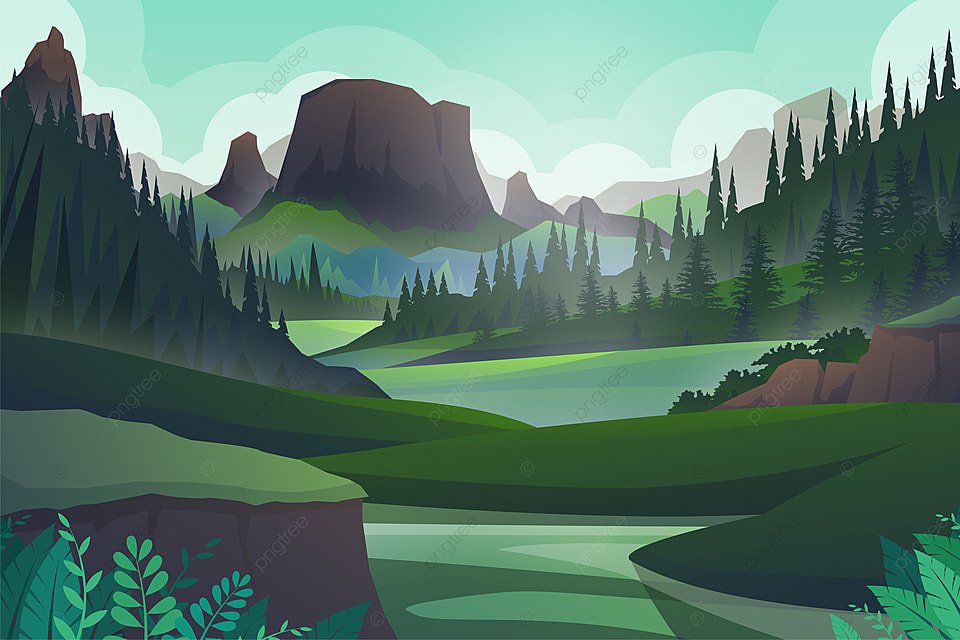 TÍNH NHẨM:
2 + 5 = ?
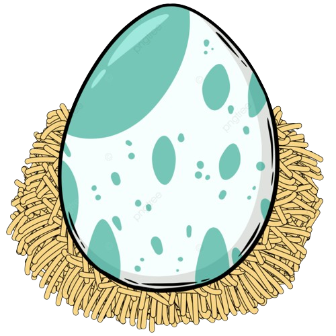 A. 7
B. 3
C. 5
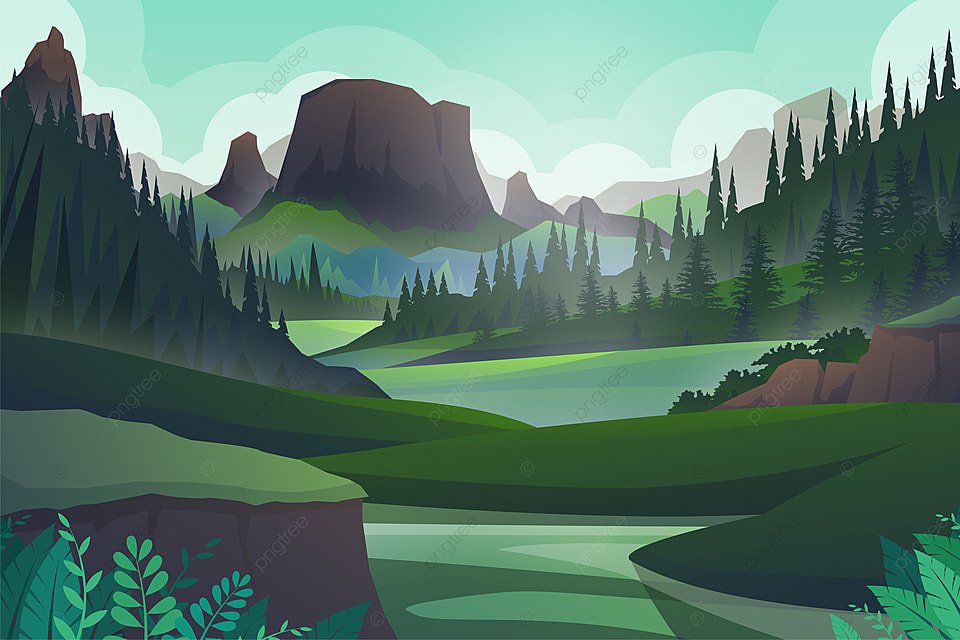 TÍNH NHẨM:
4 + 5 = ?
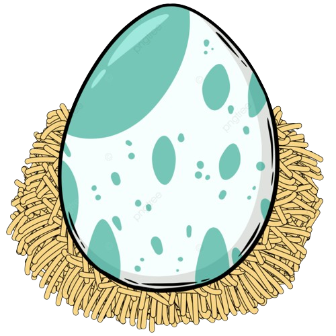 A. 10
B. 9
C. 7
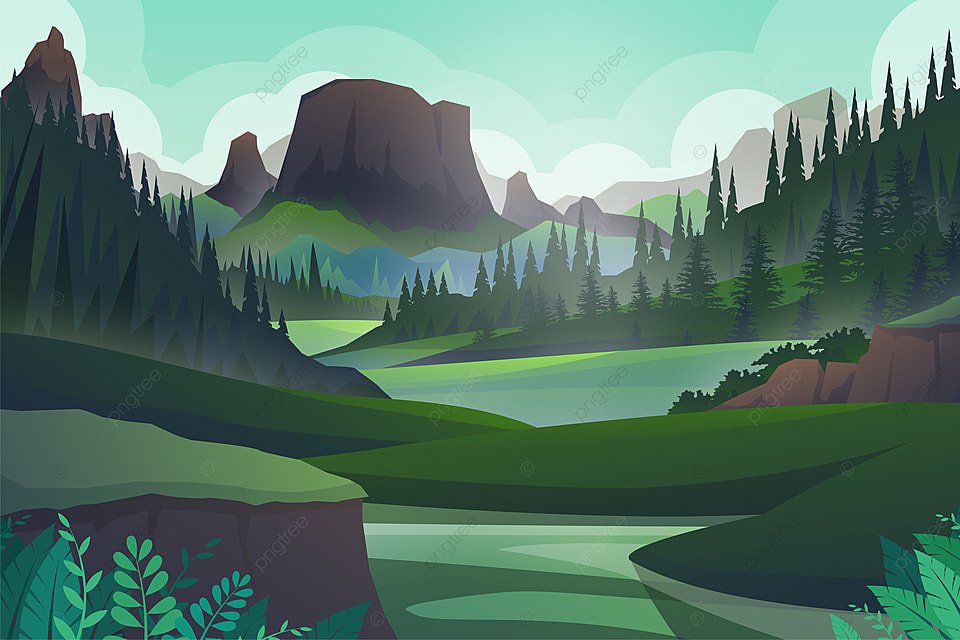 TÍNH NHẨM:
8 + 0 = ?
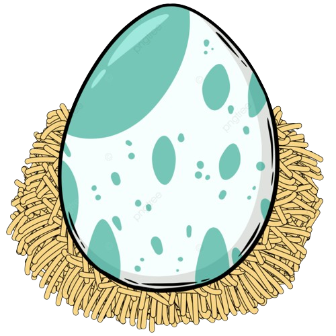 A. 7
B. 10
C. 8
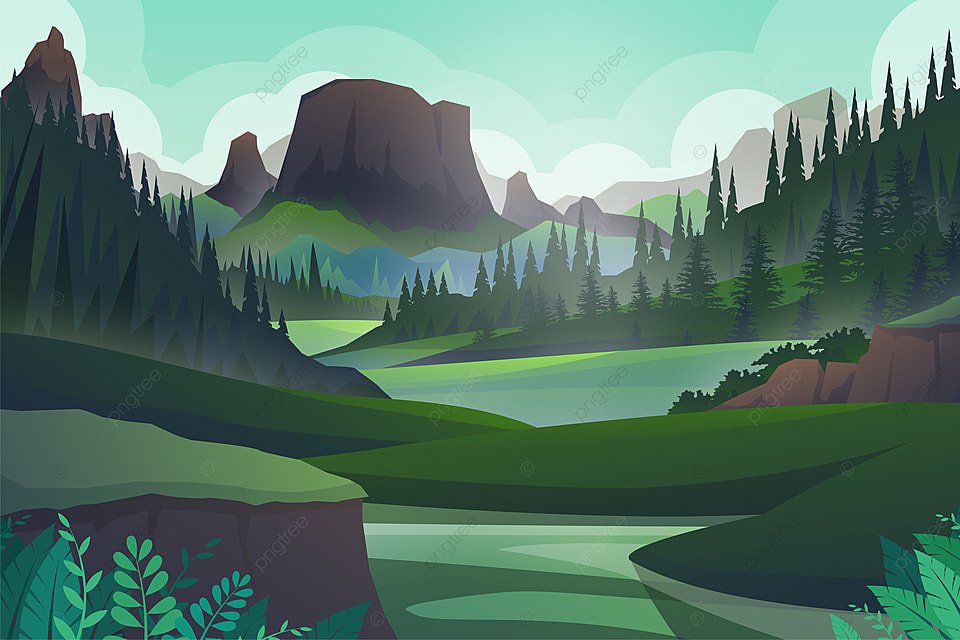 TÍNH NHẨM:
2 + 7 = ?
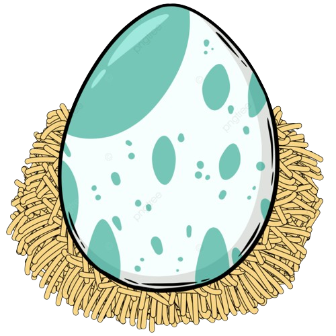 A. 9
B. 10
C. 8
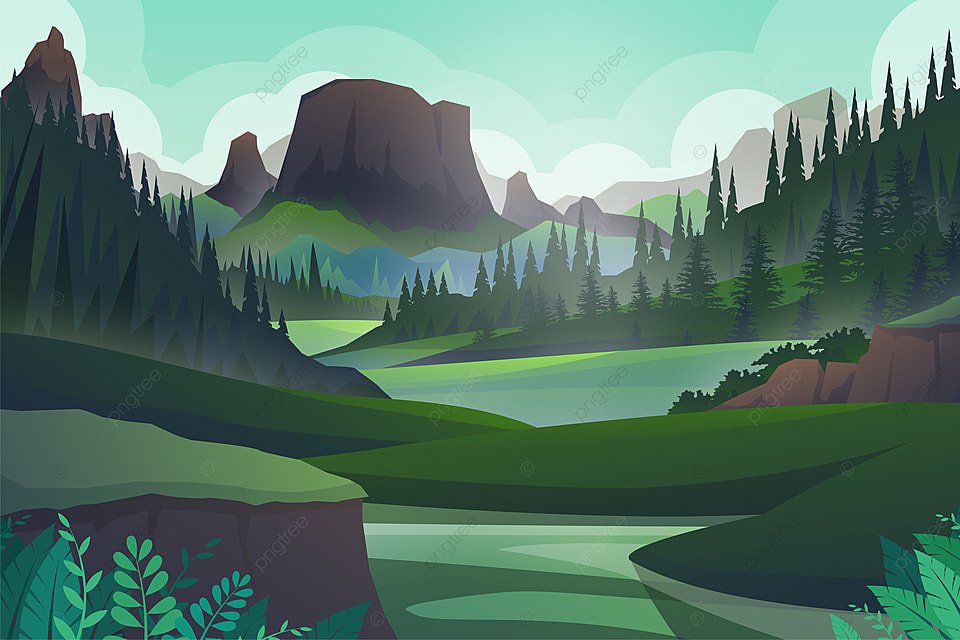 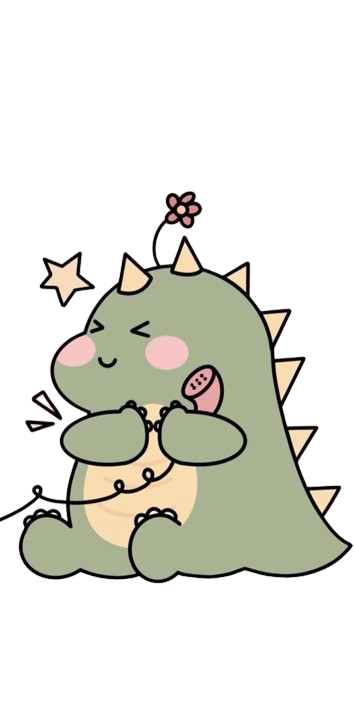 Các bạn thật là giỏi
Mình đã tìm đủ số trứng khủng long rồi
Hẹn gặp lại các bạn!
Toán
Bài 18:  ÔN TẬP PHÉP CỘNG, PHÉP TRỪ TRONG PHẠM VI 10
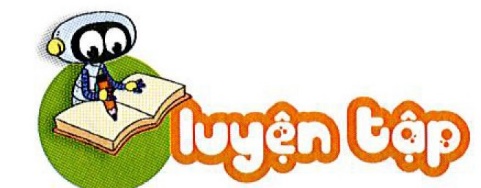 1. Tính nhẩm:
b)
= 3
3 – 1
= 2
9 – 6
= 6
10 – 4
= 8
= 3
= 2
6 – 3
4 – 2
8 – 0
Toán
Bài 18:  ÔN TẬP PHÉP CỘNG, PHÉP TRỪ TRONG PHẠM VI 10
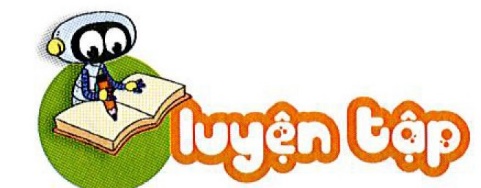 2 a) Số:
- 4
+ 3
+ 6
?
?
?
5
2 b) >; <; =
5 + 4      9
3      9 – 7
?
?
?
8 + 0      9
Toán
Bài 18:  ÔN TẬP PHÉP CỘNG, PHÉP TRỪ TRONG PHẠM VI 10
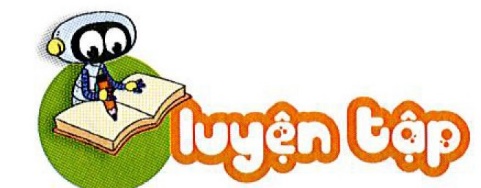 2 a) Số:
+ 6
- 4
+ 3
10
?
?
5
8
4
?
Toán
Bài 18:  ÔN TẬP PHÉP CỘNG, PHÉP TRỪ TRONG PHẠM VI 10
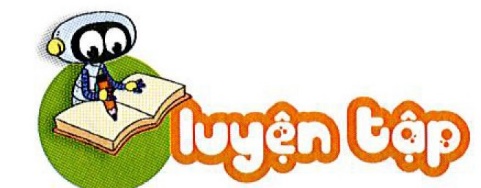 2 b) >; <; =
>
=
<
5 + 4      9
3      9 – 7
8 + 0      9
8
9
2
Toán
Bài 18:  ÔN TẬP PHÉP CỘNG, PHÉP TRỪ TRONG PHẠM VI 10
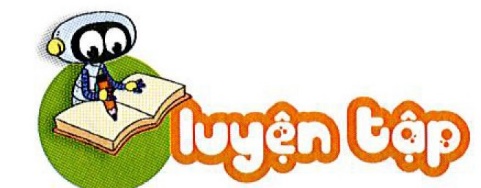 3. Những bông hoa nào ghi phép tính có kết quả bằng 5 ?
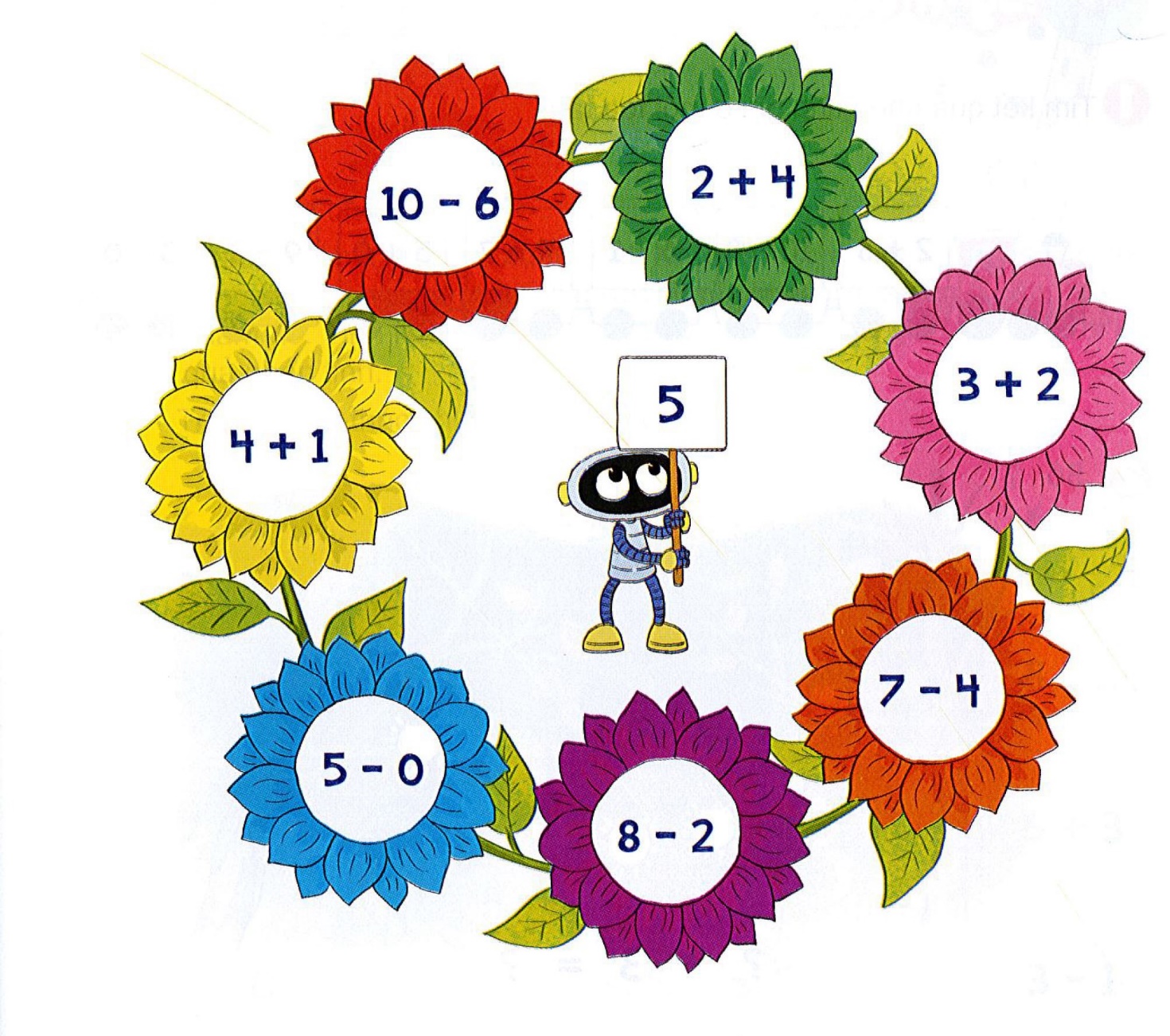 Toán
Bài 18:  ÔN TẬP PHÉP CỘNG, PHÉP TRỪ TRONG PHẠM VI 10
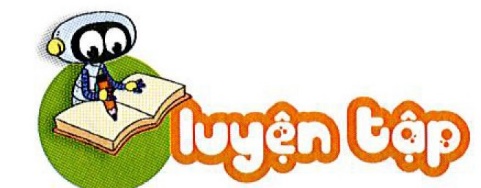 4. Từ các số dưới đây và các dấu +, - , = , em có thể lập   được các phép tính đúng nào?
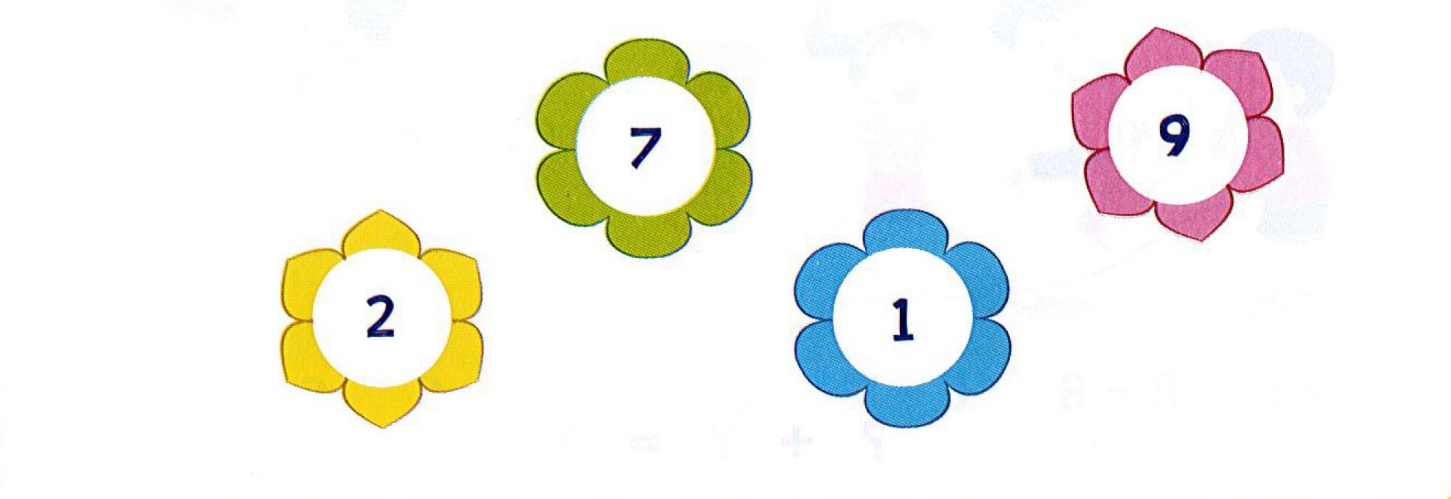 2 + 7 = 9
7 + 2 = 9
9 –  2 = 7
9 –  7 = 2
9
7
1
2
Tiết học đến đây là kết thúc
Chúc các em chăm ngoan, học giỏi.